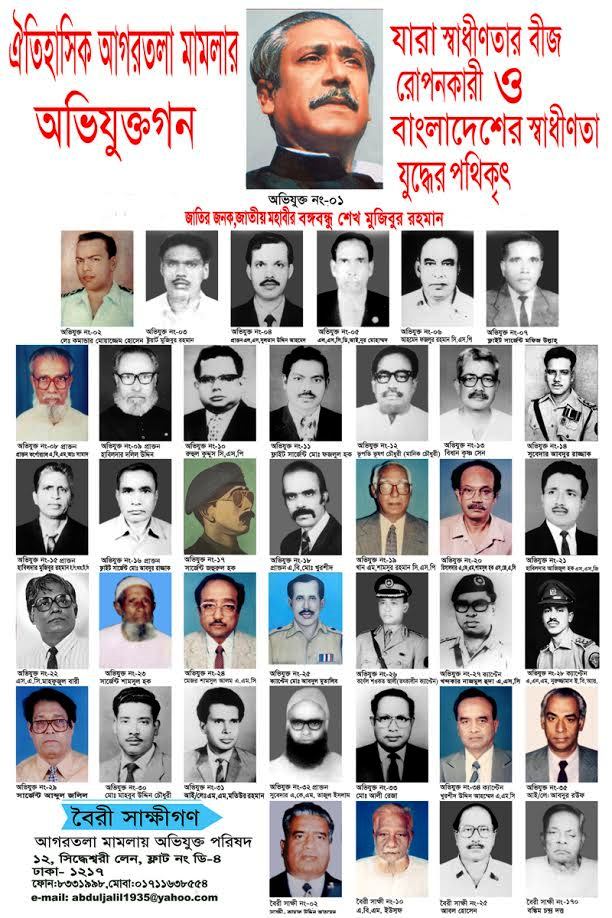 মাল্টিমিডিয়া ক্লাসে সবাইকে
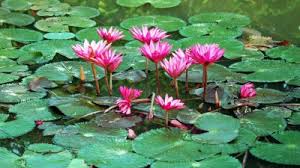 স্বাগতম
শিক্ষক পরিচিতি
নামঃ মোঃ গোলজার হোসেন
পদবীঃ সহঃ প্রধান শিক্ষক
কর্মস্থলঃ
সড়াবাড়িয়া উচ্চ বিদ্যালয়
বেরুয়ান, আটঘরিয়া, পাবনা
মোবাইলঃ +৮৮০১৩১৭৩০২৮৮২
ইমেইলঃ goljarhossain64@gmail.com
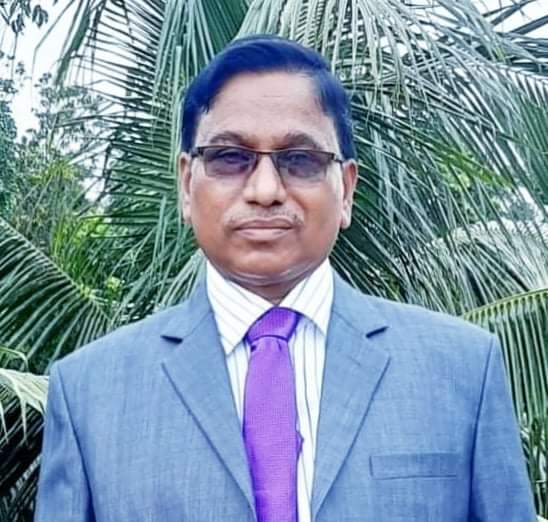 পাঠ পরিচিতি
শ্রেণিঃ সপ্তম (৭ম)
বিষয়ঃ বাংলাদেশ ও বিশ্বপরিচয়
অধ্যায়ঃ বাংলাদেশের স্বাধীনতা সংগ্রাম
পাঠ্যাংশঃ ঐতিহাসিক আগর তলা মামলা ও ঊনসত্তরের গণঅভ্যূত্থান  
পাঠ- ৪ ও ৫
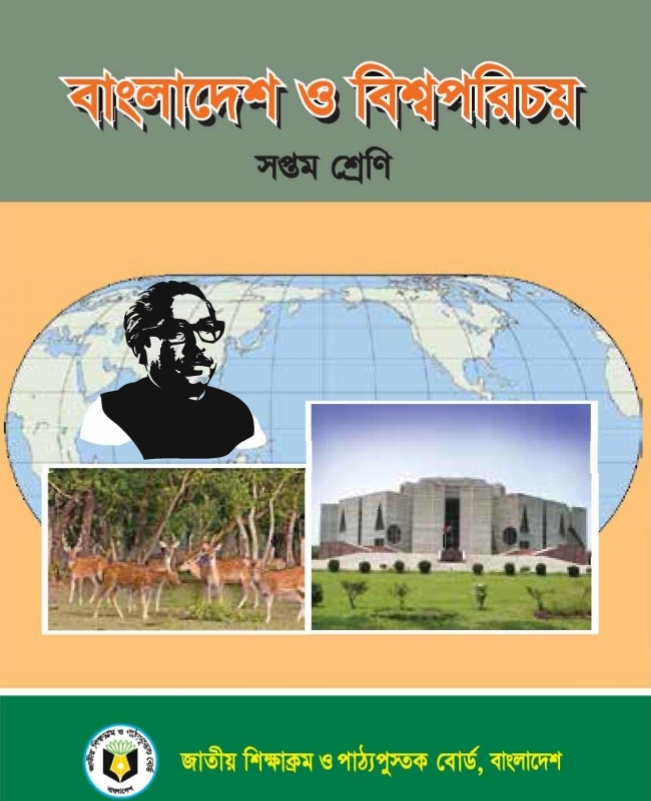 সময়ঃ ৪০ মিনিট
নীচের ছবি লক্ষ্য করি
নীচের ছবি লক্ষ্য করি
শিখণ ফল
আগর তলা মামলা সম্পর্কে বর্ণনা করতে পারবে  । 
 ১১ দফা আন্দো সম্পর্কে ব্যাখ্যা করতে পারবে  ।
 গণঅভ্যূল্থানে ছাত্র  সমাজের ভুমিকা বর্ণনা করতে পারবে ।
নীচের ছবি লক্ষ্য করি
আগর তলা মামলার স্মৃতি
উপস্থাপন
আইয়ুব-মোনায়েম চক্র১৯৬৮ সালে পূর্ব-পাকিস্থানের কয়েক জন সামরিক ও বেসামরিক ব্যাক্তির বিরুদ্ধে পাকিস্তানের স্বার্থ  বিরোদ্ধে ষড়যন্ত্রে লিপ্ত থাকার অভিযোগ আনে । 
প্রকৃতপক্ষে খছয়  দফা আন্দোলনকে নব্যাৎ করাই ছিল এ মামলার মূখ্য উদ্দেশ্য ।                                                               
পাকিস্তানের সামরিক সরকার এটিকে আগরতলা ষড়যন্ত্র মামলা নাম দিয়ে (১) নং আসামি বঙ্গবন্ধু শেখ মুজিবসহ মোট ৩৫ sজনকে আসামি করে মামলা করে । ৪।সরকারের উদ্দেশ্য ছিল বঙ্গবন্ধু সহ ৩৫ জনকে দেশের শত্রু হিসেবে প্রমাণ করে  চরম শাস্তি দিয়ে বাঙালির  ছয়দফা ও স্বধিকার আন্দোলন চিরদিনের মত স্তব্ধ করে দেওয়া  । কিন্তু ছাত্র-জনতার তীব্র আন্দোনে ব্যর্থ হয় মামলাটি প্রত্যাহার করে সকল বন্দিকে মুক্তি দিতে বাধ্য হয় ।
একক কাজ
আগর তলা মামলায়  প্রধান আসামি কাকে করা হয় ?            
 আগর তলা মামলায় কত জন আসামি করা হয় ?
১১  দফা আন্দোলন
ঢাকা বিশ্ববিদ্যালয়ের ছাত্ররা ছয় দফার পাশাপাশি নতুন এগার দফা আন্দোণ নিয়ে মাঠে নামে । শুরু হয়ে যায় ব্যাপকগণআন্দোলন ।                                                                   
 প্রাপ্ত বয়স্কদের ভোটে প্রত্যক্ষ নির্বাচন ।
 সংসদীয় গণতন্ত্র প্রবর্তন  ।  
 পূর্ব-পাকিস্তানের পূর্ণ স্বায়ত্তশাসন   ।
 ব্যাংক জাতীয় করণ ।
 বিমা  জাতীয় করণ ।
১১  দফা আন্দোলন
বৃহৎ শিল্পের জতীয়করণ 
 কৃষকের খাজনা হ্রাস  করা ।
  করের হার হ্রাস  করা
  সকল রাজবন্দির মুক্তি
 রাজনৈতিক মামলা প্রত্যাহারসহ
 বিভিন্ন দাবির পক্ষে ছাত্ররা আন্দোলন শুরু করে ।
জোড়ায় কাজ
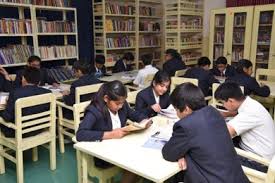 এগার দফা আন্দোলন এর দাবি গুলো সংক্ষেপে বর্ণনা করা
নীচের ছবি লক্ষ্য করি
ঊনসত্তরের গণঅভ্যূল্থান
জেনারেল আইয়ুব খানের পতনের লক্ষ্যে ১৯৬৯ সালের জানুয়ারিতে ছাত্রলীগ, ছাত্রইউনিয়ন ও জাতীয় ছাত্র ফেডারেশন ঐক্যবদ্ধ হয়ে একটি সর্বদলীয় ‘ছাত্র-সংগ্রাম পরিষদ’ গঠন করে। 
ছাত্র সংগ্রাম পরিষদের  ১১দফা আওয়ামী লীগের ৬দফা সম্মিলিত দাবি আদায়ের লক্ষ্যে ছাত্র আন্দোলন শুরু হয় । 
১৯৬৯ মালের ২০শে জানুয়ারী য়াকায় ছাত্র-জনতার মিছিলে পুরিশ নির্বিকচারে গুলি কচালালে ঢাকা বিশ্ববিদ্যালয়ের ইতিহাস বিভাগের ছাত্র আসাদুজ্জামান (আসাদ) নিহত হয় । আসাদ নিহত হওয়ার পর এই আন্দোলন গণঅভ্যুল্থানে পরিণত হয় ।                                                                                 
১৯৬৯ এর ১৫ই ফেব্রুয়ারি আগরতলা মামলার অন্যতম আসামি সাজেূন্ট জহুরুল হককে ঢাকার কুর্মিটোলা ক্যান্টনমেন্টে বন্দি অবস্থায় গুলি করে হত্যা করা হয় ।
ঊনসত্তরের গণঅভ্যূল্থান
১৬ ই  ফেব্রুয়ারি পাকিস্তানি সৈন্যরা রাজশাহী বিশ্ববিদ্যালয়ের অধ্যাপক ড. শামসুজ্জোহাকে নির্মম ভাবে হত্যা করে । এই সব খবর সারা দেশে বিক্ষোভের আগুন জ্বলে উঠে।                                                                               
সামরিক সরকার ১৯৬৯ সালের ২২শে ফেব্রুয়ারি আগরতল মামলা প্রত্যাহার করে  রাজবন্দিদের নি:শর্ত মুক্তি দেওয়ার ঘোষণা দিতে বাধ্য  হয় । 
 কোনো উপায় খুজেঁ নাপেূে ২৫শে মার্চ ১৯৬৯সালে জেনারেল আইয়ূব খান তার সেনাপ্রধান জেনারেল ইয়াহিয়া খান-এর হাতে ক্ষমতা হস্তান্তর করে পদত্যাগ করতে বাধ্য হন । বাংলার ছাত্র-জনতা এভাবেই তাদের সফলতা লাভ করে ।
দলীয় কাজ
গণঅভ্যূ ছাত্র সমাজের  ভুমিকা সংক্ষেপে বর্ণনা কর  ।
মূল্যায়ন
১।আগর তলা মামলা কত সালে দায়ের করা হয় ?     (ক) ১৯৬৫ (খ) ১৯৬৮ (গ) ১৯৬৯ (ঘ) ১৯৭০                                           ২। আগর তলা মামলার প্রকৃত উদ্দেশ্য ছিল কি ? (ক) নেতৃবৃন্দকে কারা রুদ্ধ করা                                (খ) ভাষা আন্দোলন দমন                                            (গ) যুক্ত ফ্রন্টকে দমন করা                                        (ঘ) ছয় দফা আন্দোলন দমন                                                             ৩। কাদের তীব্র আন্দোলনের মুখে সরকার আগরতলা মামলা প্রত্যাহার করেন ?                       (ক) বুদ্ধিজীবীদের                    (খ) ছাত্রদের                                   (গ) নেতৃবৃন্দের                         (ঘ) রাজনীতিবিদদের
মূল্যায়ন
৪। সর্বদলীয় ছাত্র সংগ্রাম পরিষদ কত সালে গঠন করা হয় ? 
  (ক) ১৯৬৬ (খ) ১৯৬৭ (গ) ১৯৬৮ (ঘ) ১৯৬৯         ৫। ছাত্ররা কত দফা দাবি আদায়ের লক্ষ্যে আন্দোলন শুরু করে ?                                                (ক) ১১ দফ (খ) ১০ দফা(গ)  ৮ দফ(ঘ) ৬ দফা    ৬। ১৯৬৯ সালের কত তারিখে আগরতলা মামলা  প্রত্যাহার করে নেওয়া  হয় ?                                      
    (ক) ২০ শে ফ্রব্রুয়ারি (খ) ২২ শে ফ্রেব্রুয়ারি        
     (গ) ২৪ শে ফ্রব্রুয়ারি   (ঘ) ২৬ শে ফ্রব্রুয়ারি
বাড়ির কাজ
১১  দফা আন্দোলন ও  ঊনসত্তরের গণ অভ্যূল্থানের ঘটনাবলী সুন্দরভাবে তালিকা করে আনবে ।
মাল্টিমিডিয়া ক্লাসে সবাইকে
ধন্যবাদ